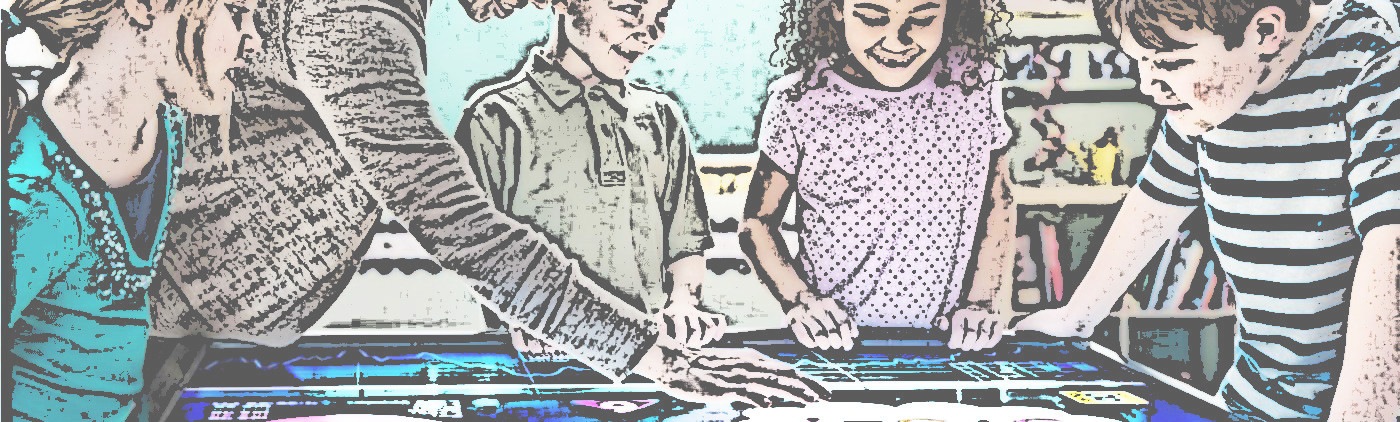 XXIII. Multimedia az oktatásban konferencia
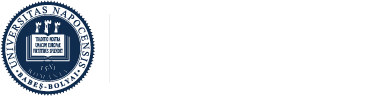 E-learning modellek osztályozása
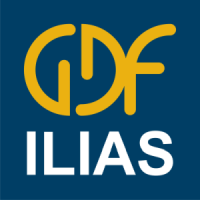 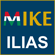 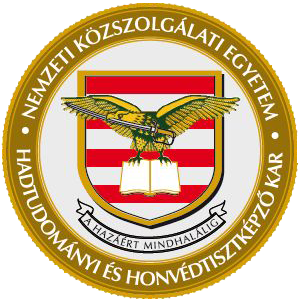 Berecz Antónia, berecz@gdf.hu
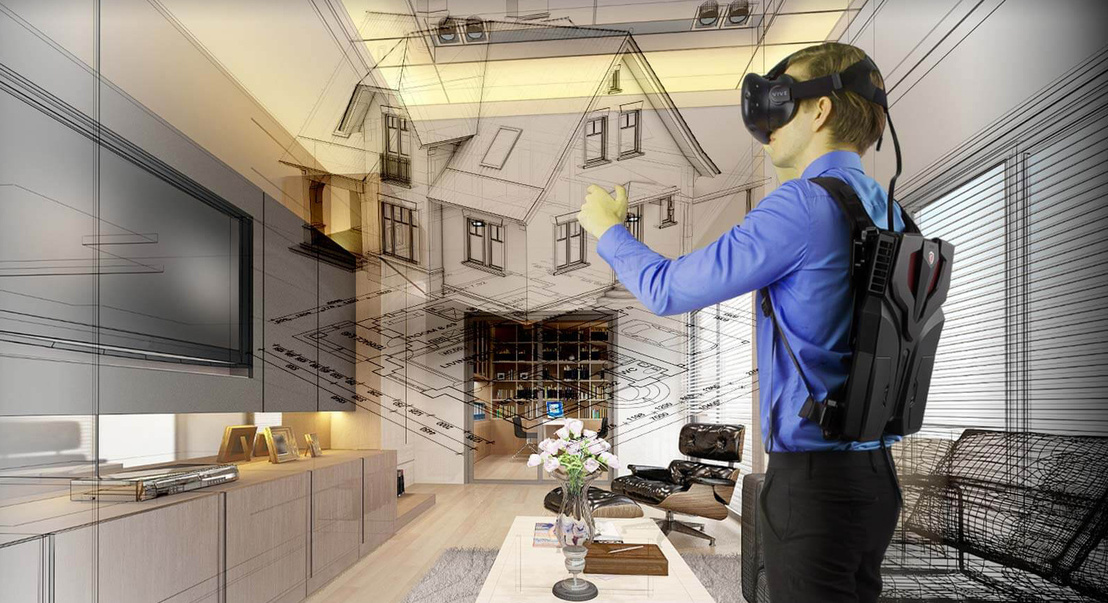 2
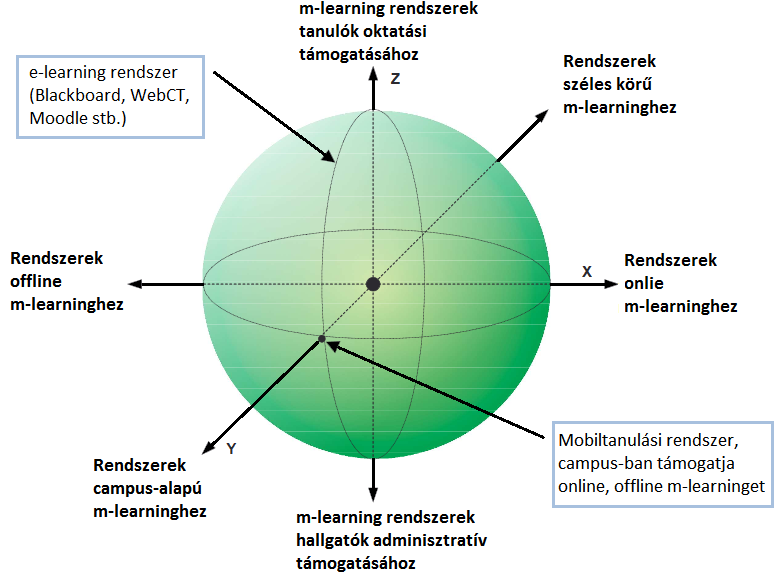 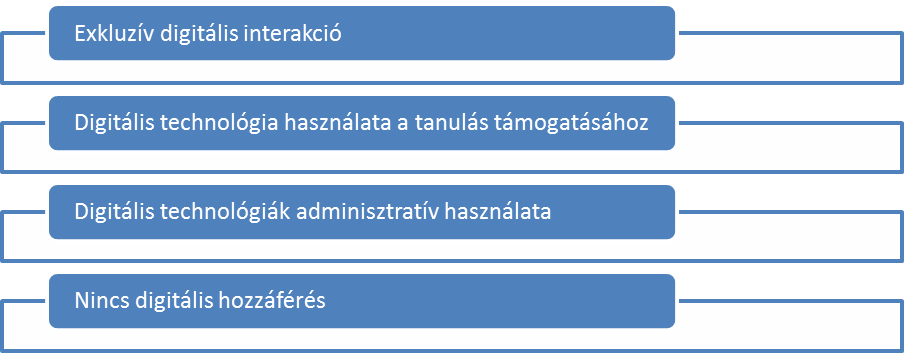 Modell/sablon/minta jól jönne, mert a projekt…
zöldmezős eL.
eL jelenős átalakítása.
folyamatos átalakulás.
saját modell publikálása.
lépést akarok tartani.





eL = e-learning ~ technológiával továbbfejlesztett tanítás-tanulás
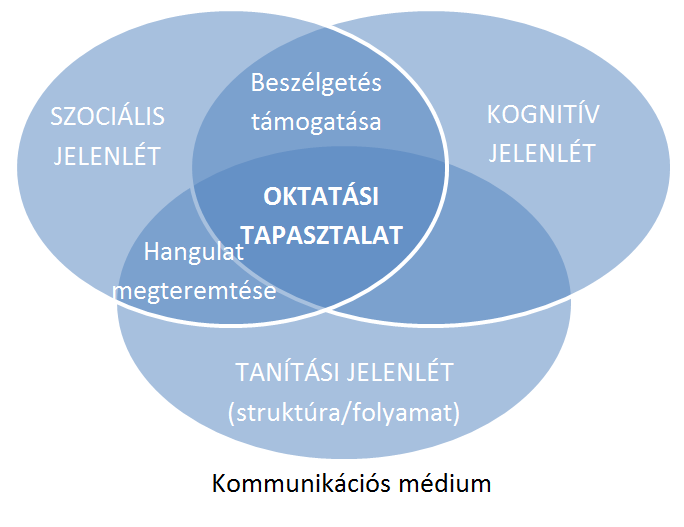 Cél
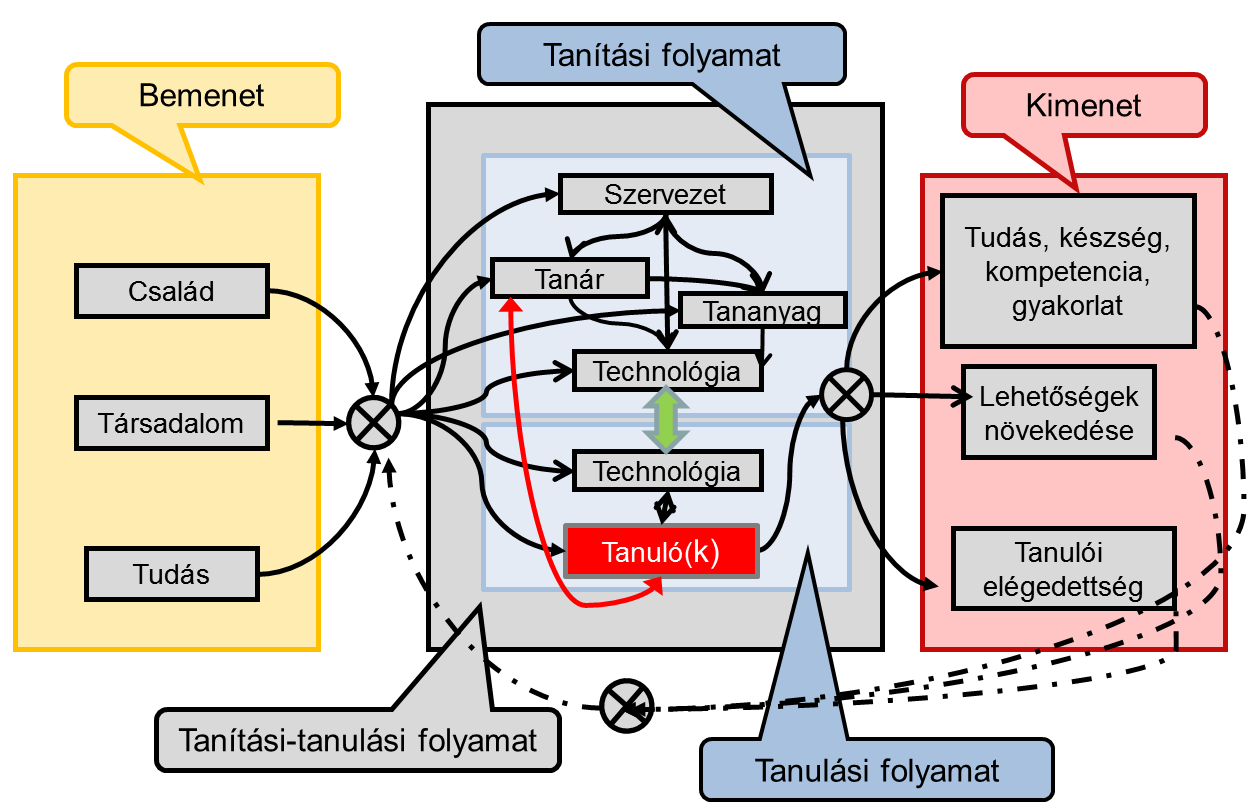 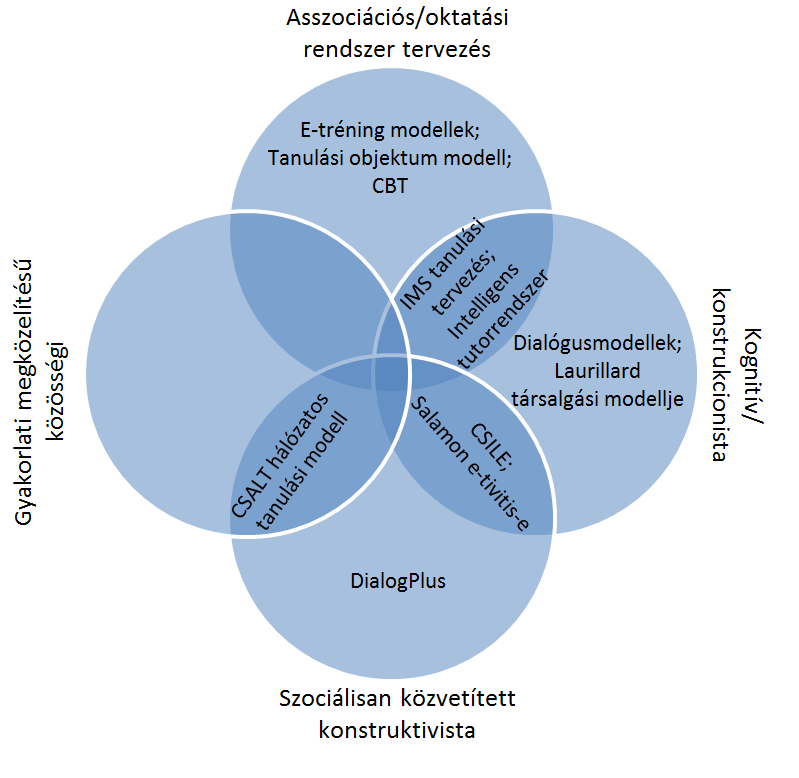 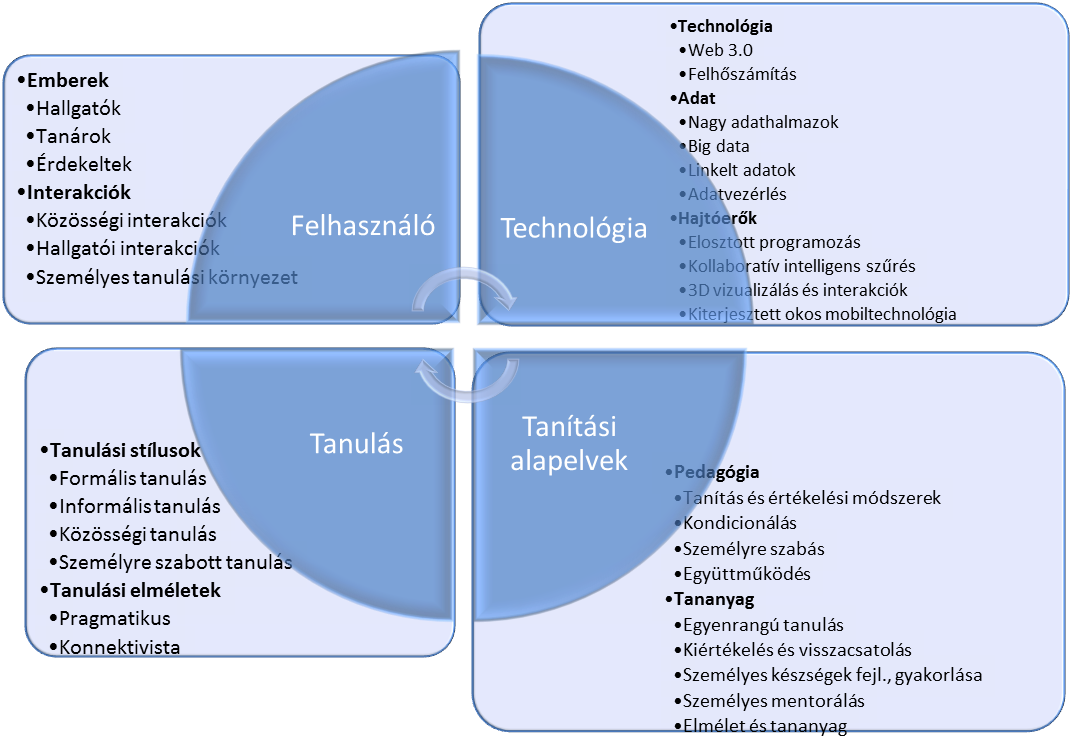 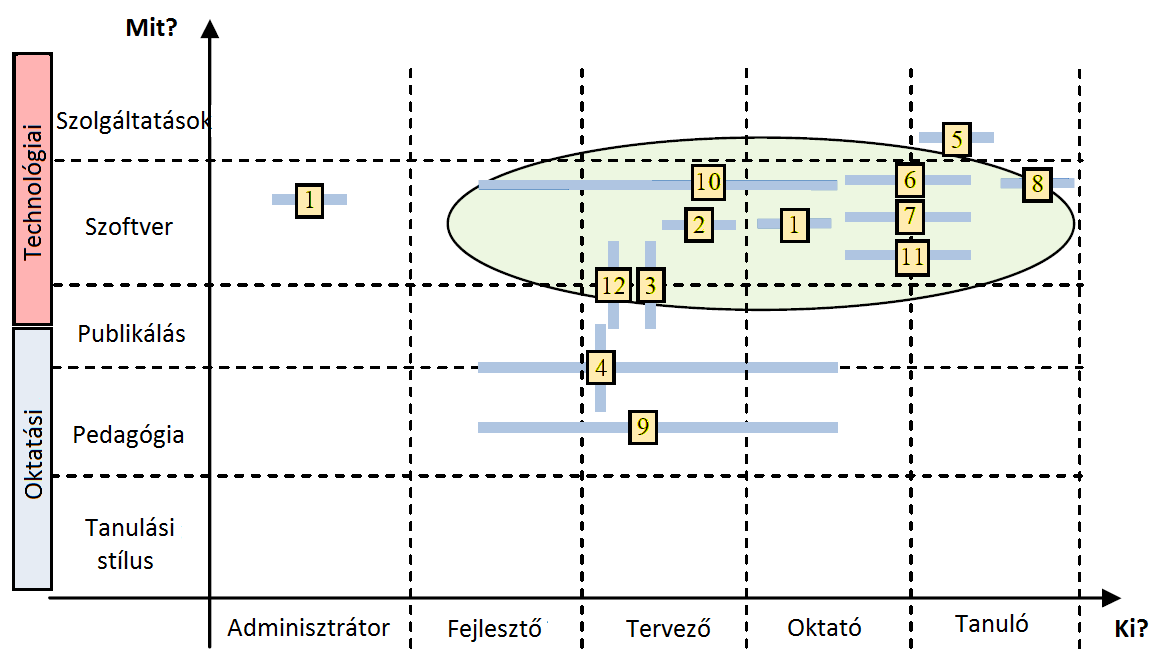 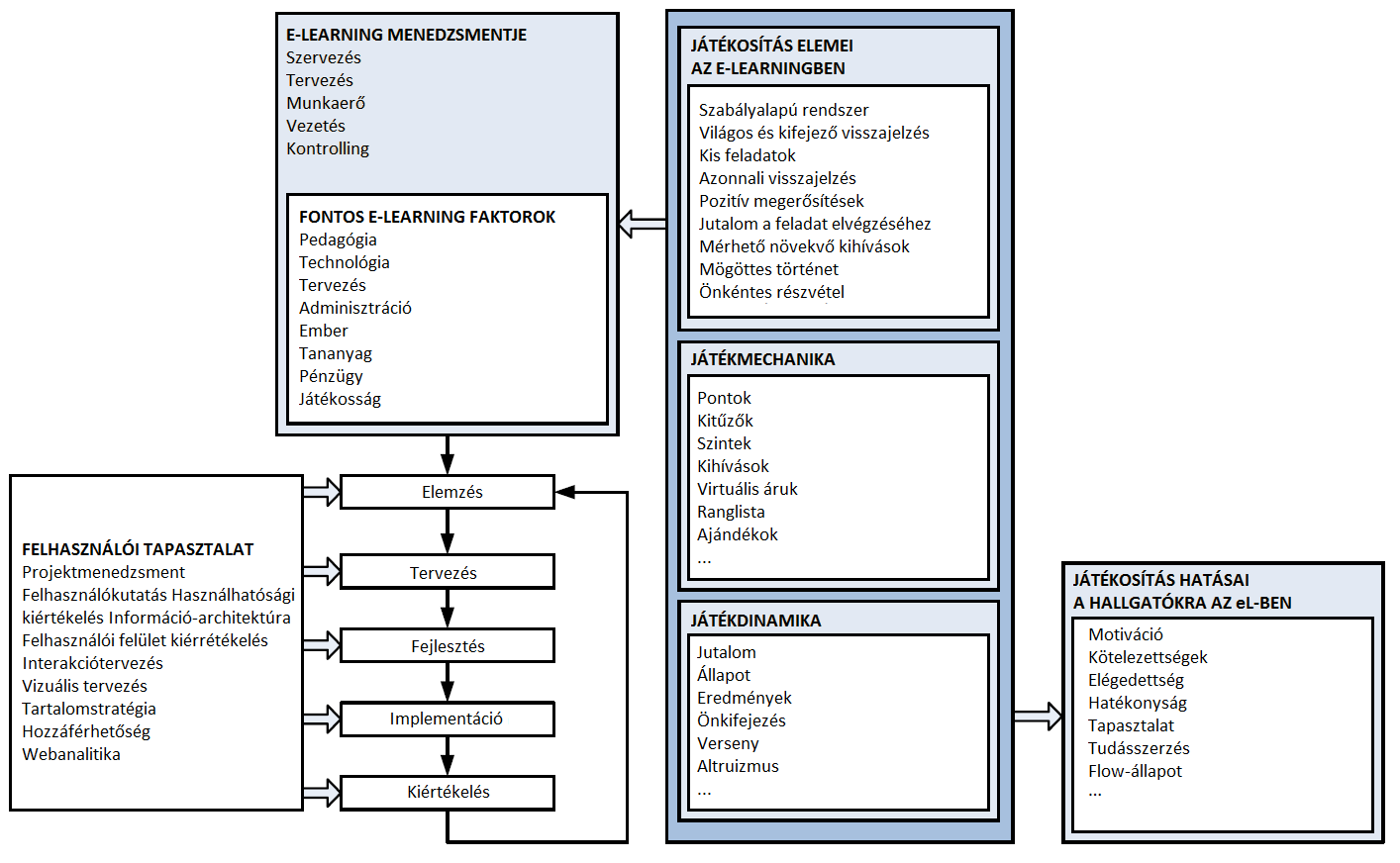 3
“Heurisztikus klaszterezés”
Ha a vizsgált modell egy saját osztály vagy valamelyik tagja „átlagához”
hasonlóbb  meglévő osztályba.
távolabbi  új osztálymegnevezés, első tagja.
Ha több modellosztályozás vagy modell van egy osztályban:
Kell találóbb osztálynév?
Kell alosztályokra bontás?
Módszer
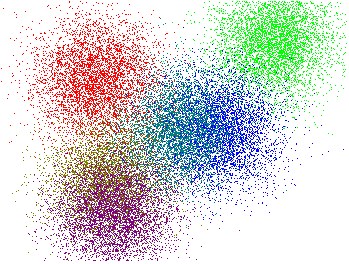 4
eL története
eL fejlődése
eTámogatottság
Web fejlődése
eL környezetek
eOktatási környezetek
Platform, szolgáltatástípus
mL 
Oktatást nyújtó intézmények
Interakciók lehetőségei
Rendszer, kibernetika
Tanulási elméletekre
Driverekkel
Oktatástervezés
Sokdimenziós
Adaptivitás
Mérésére 
Sikeresség 
Technológia hatékony használata
Divatos, új trendek
Kezdeti osztályok
5
eL fejlődése szerint
Forrás
6
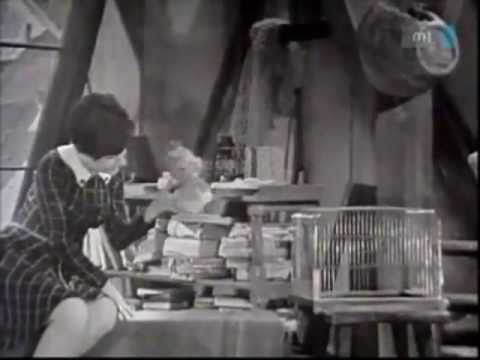 1920-as '50-es évek
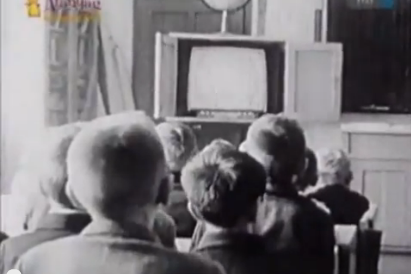 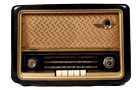 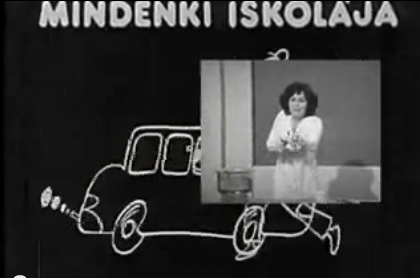 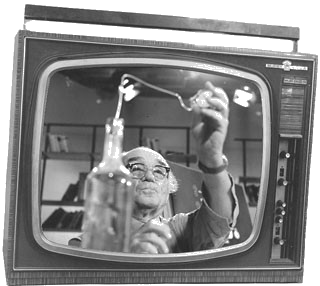 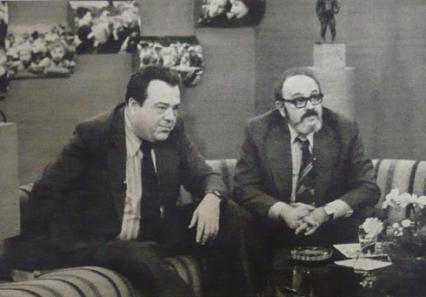 7
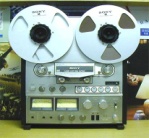 1960-as ‚80-as évek
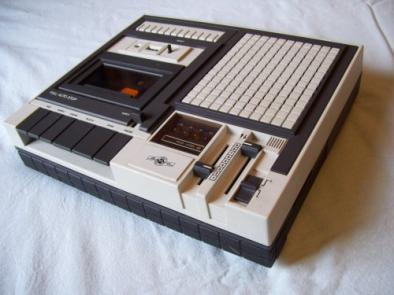 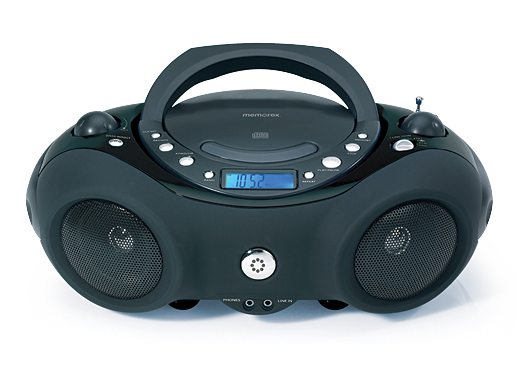 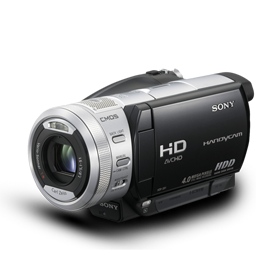 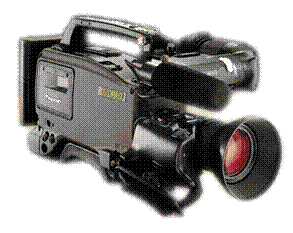 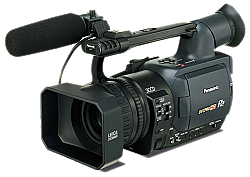 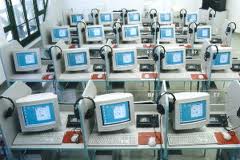 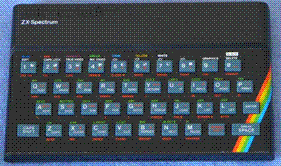 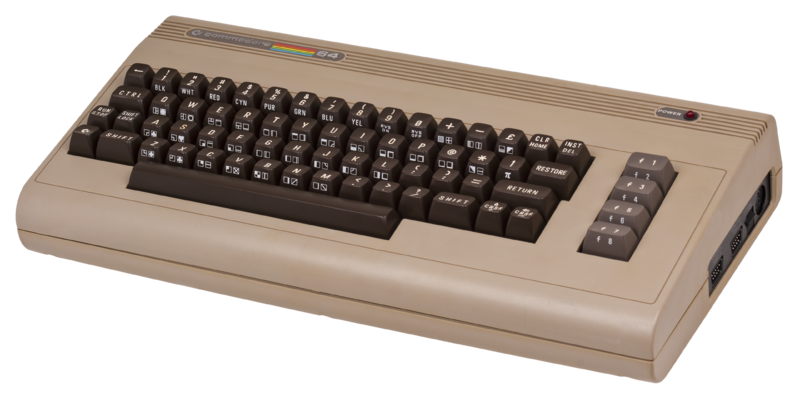 8
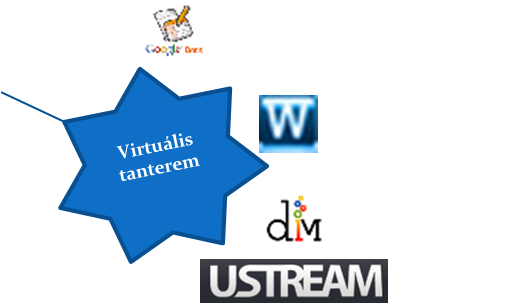 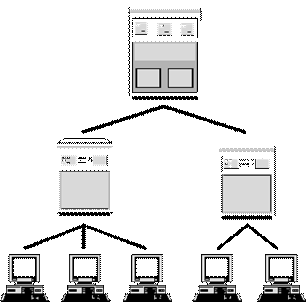 1990-es 2000-es évek
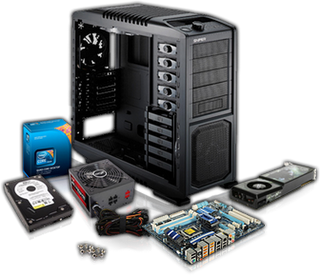 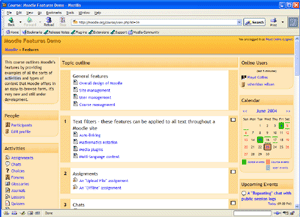 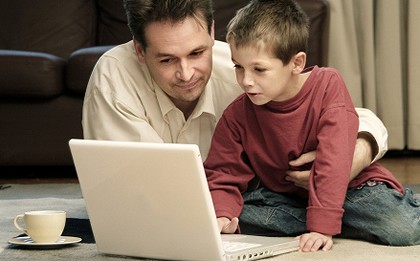 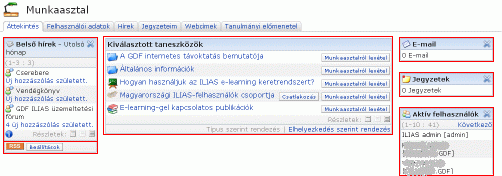 9
[Speaker Notes: Moodle, ilias]
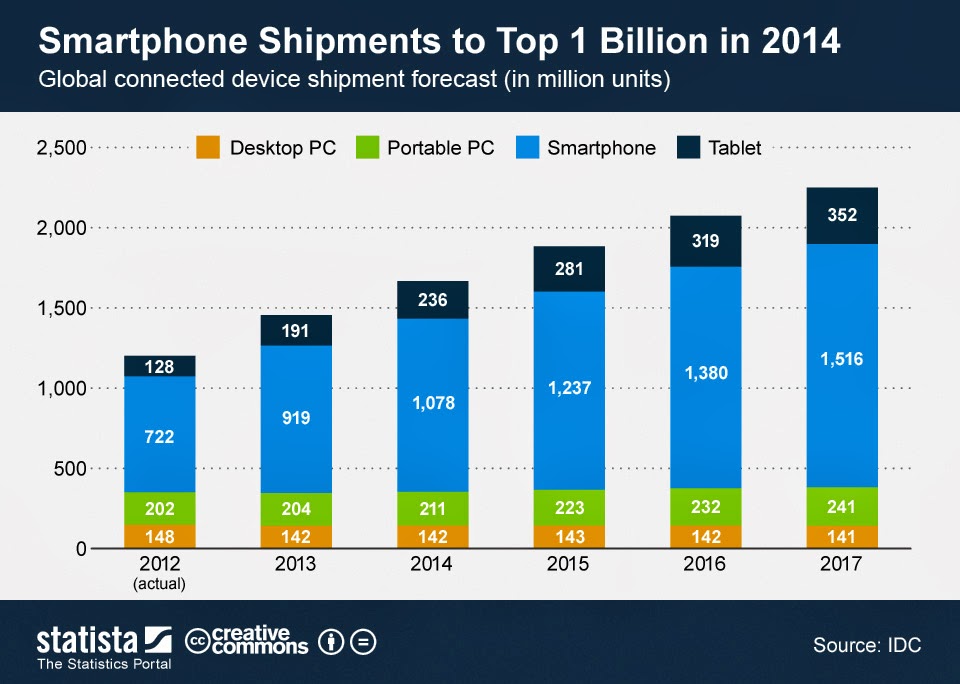 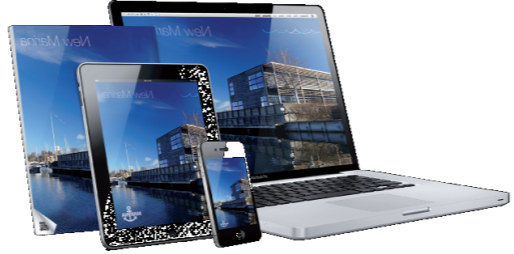 2010-es-es évek
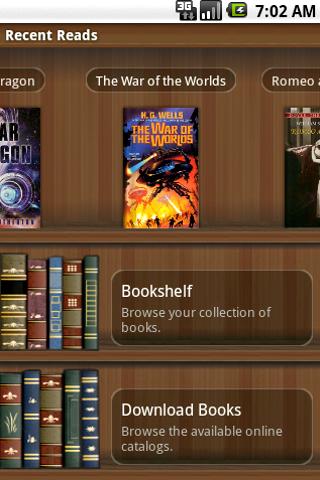 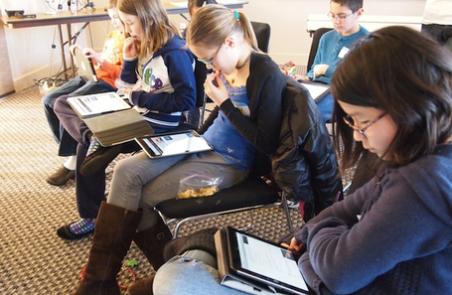 10
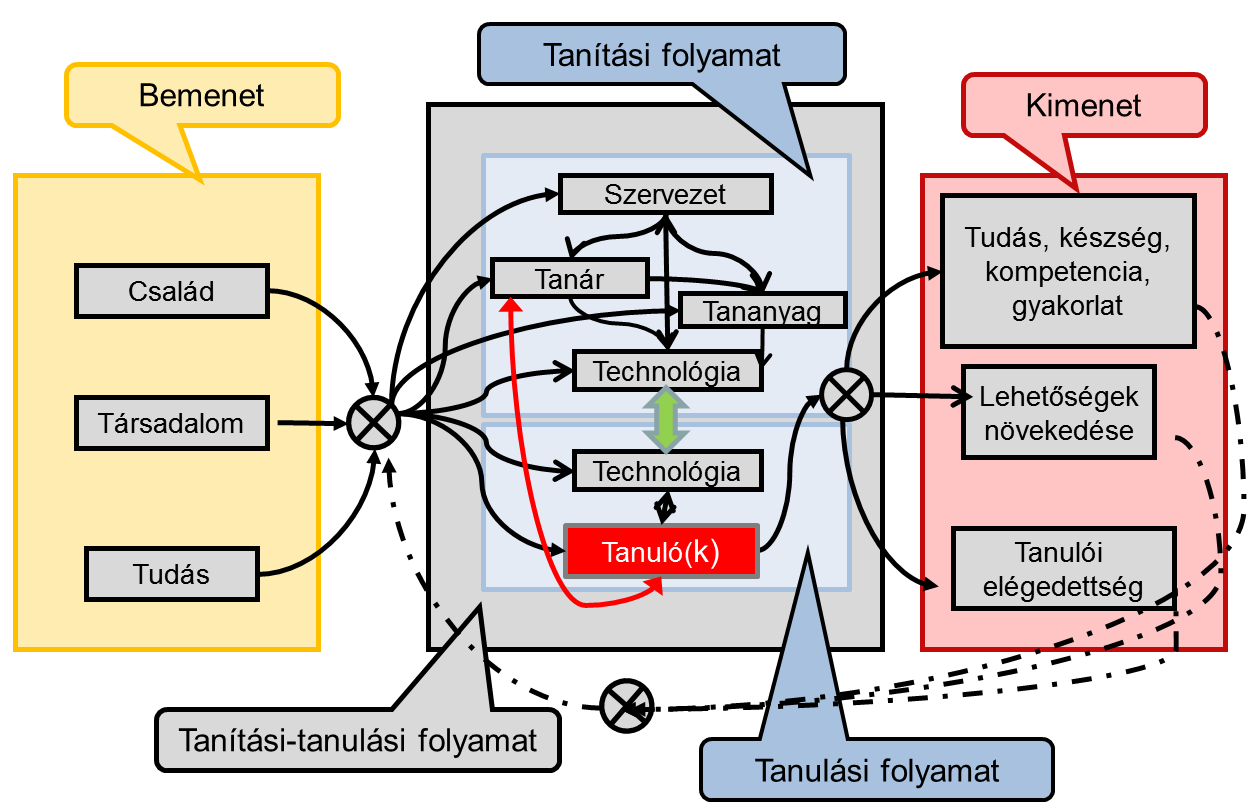 Kibernetikai modellek
11
Web fejlődése szerint
12
eL története
eL fejlődése
eTámogatottság
Web fejlődése
eL környezetek
eOktatási környezetek
Platform, szolgáltatástípus
mL 
Oktatást nyújtó intézmények
Interakciók lehetőségei
Rendszer, kibernetika
Tanulási elméletekre
Driverekkel
Oktatástervezés
Sokdimenziós
Adaptivitás
Mérésére 
Sikeresség 
Technológia hatékony használata
Divatos, új trendek
Kezdeti osztályok
13